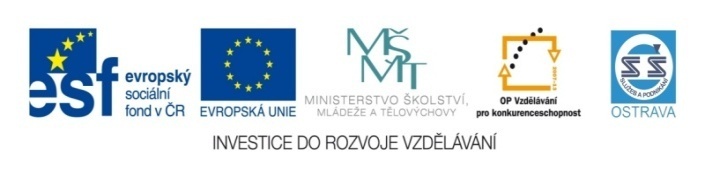 VY_20_INOVACE_SVF21960DUD
Výukový materiál v rámci projektu OPVK 1.5 Peníze středním školám
Číslo projektu:	       CZ.1.07/1.5.00/34.0883 
    Název projektu:              Rozvoj vzdělanosti 
    Číslo šablony:   	       III/2Datum vytvoření:            27.8.2012	Autor:	                     Mgr. et Mgr. Radmila DudkováUrčeno pro předmět:      Společenské vědyTematická oblast:             Sociální skupiny 
                                            Obor vzdělání:                  Fotograf (34-56-l/01) 2. ročník                                            Název výukového materiálu:  prezentace – sociální skupiny
                                                      (funkce rodiny)
    Popis využití:  prezentace o sociálních skupinách s využitím dataprojektoru a notebooku k prohlubování a upevňování učiva
    Čas:  20 minut
Funkce rodiny
Jaké funkce podle Vás má plnit tradiční model rodiny?
Uveďte příklady.

…………
…………
…………
………….
Vysvětlete svými slovy, uveďte konkrétní příklady
funkce ekonomická
  funkce zabezpečovací
  funkce výchovná
  funkce vzdělávací
  funkce obranná a ochranná
Uveďte příklady, kdy rodina uvedené funkce neplní.
Jaké jsou důsledky neplnění funkcí v rodinách?

Má stát přebírat tyto funkce za rodiny?

Máte pocit, že rodin, které neplní své funkce  přibývá?

Pokud ano proč?
Model současné rodiny a tradiční
Mění se funkce a status rodiny v historii?

Jaký je hlavní důvod uzavírání manželství dnes a v minulosti?

Zamyslete se nad rolí otce dnes a v minulosti.
Použitá literatura
Dvořák J., Emmert F., Katrňák T.: Odmaturuj ze společenských věd, Didaktis 2OO8